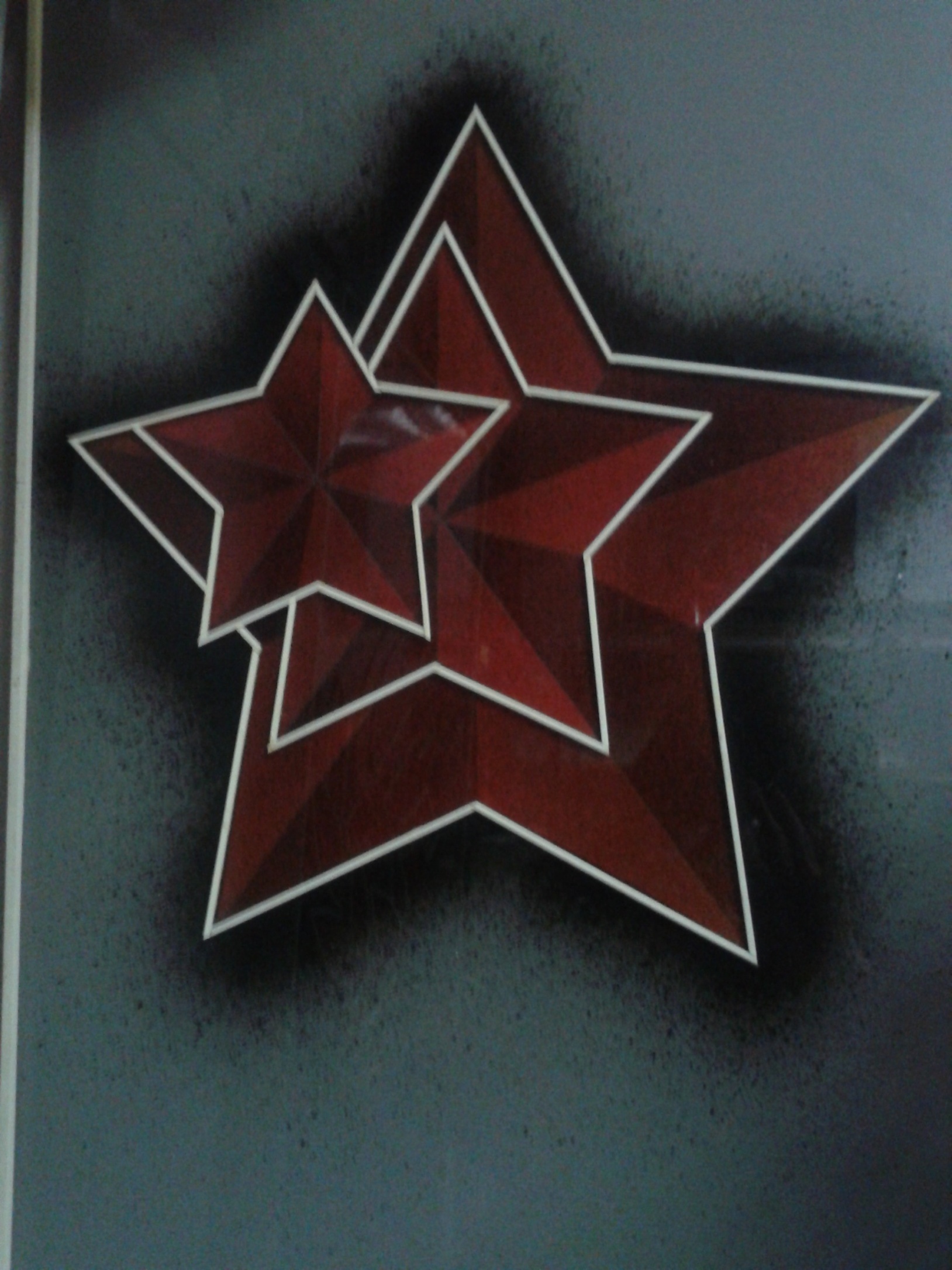 «Страницы семейной
Славы»
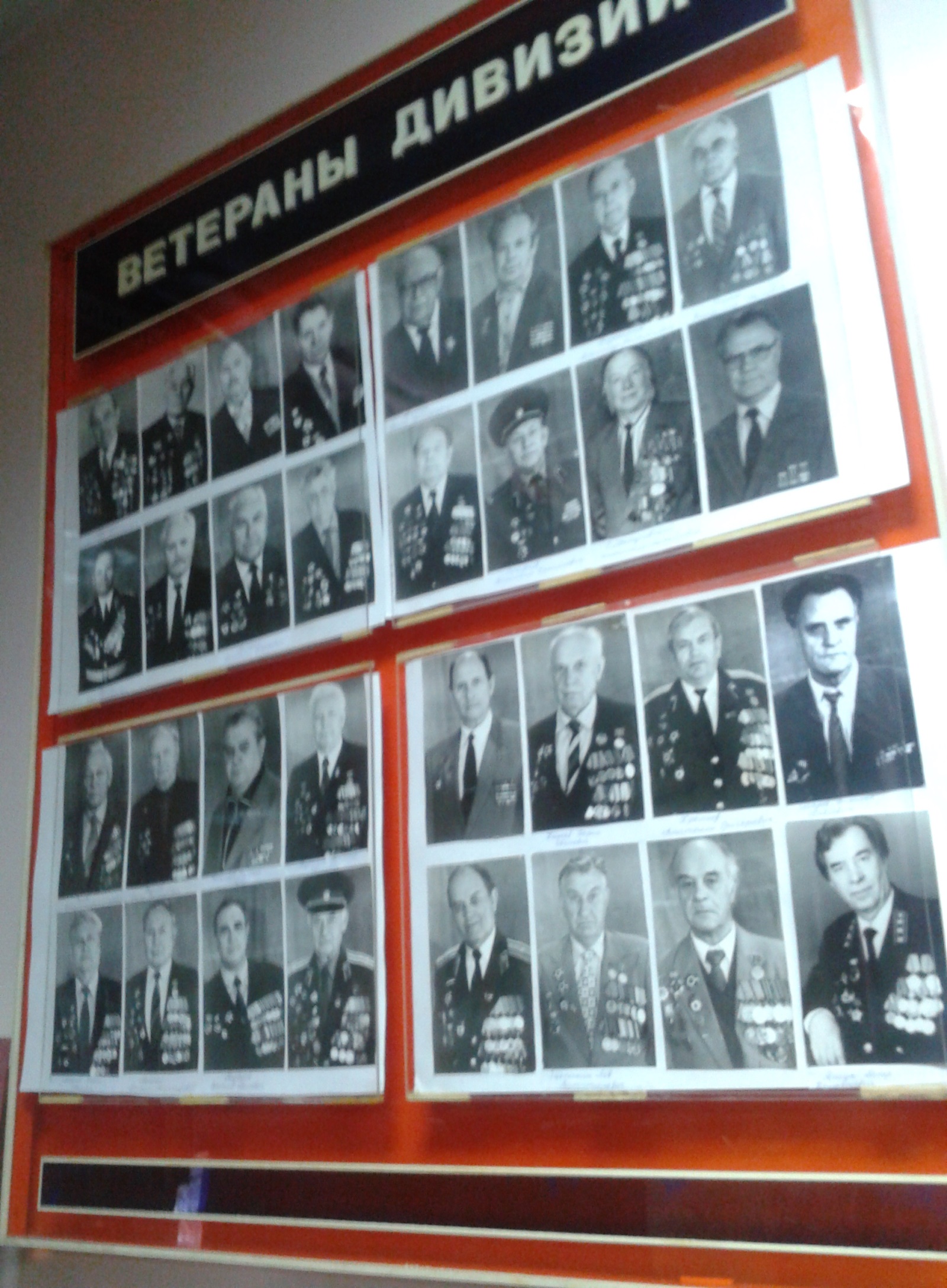 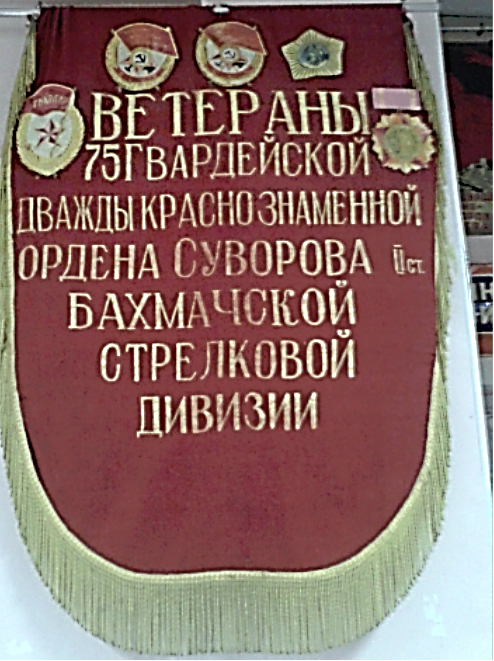 Ящук
Петр
Демьянович
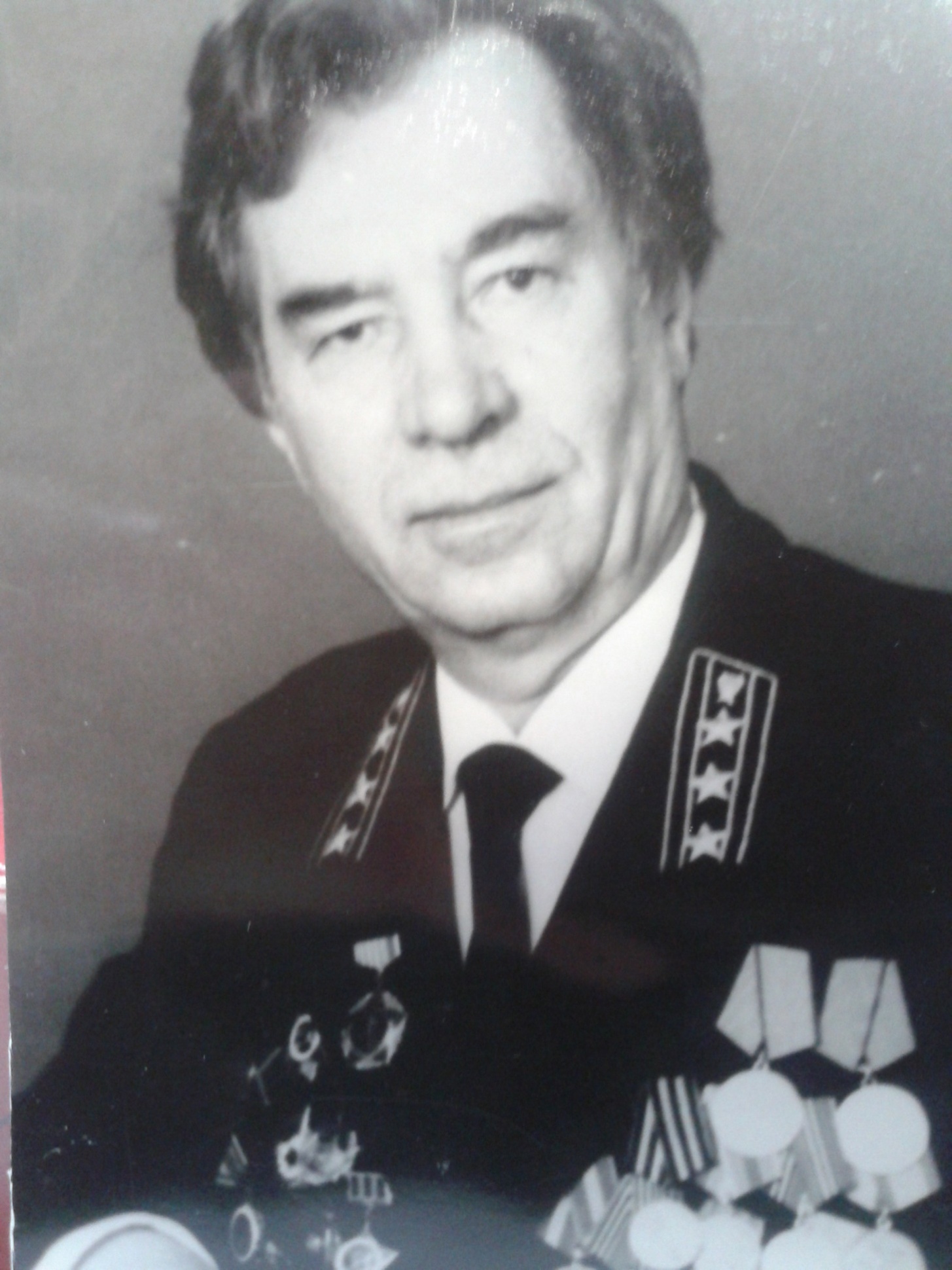 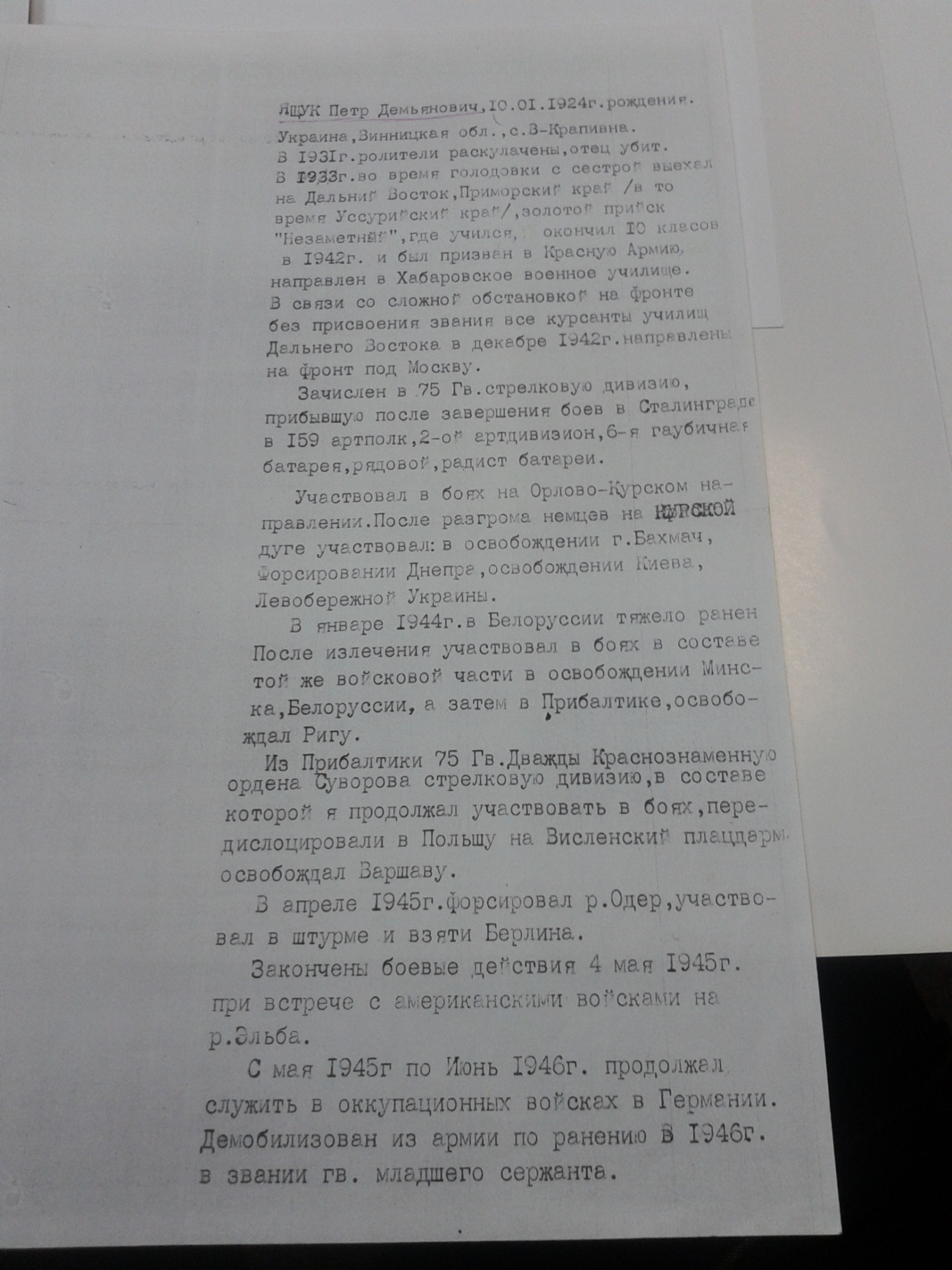 Б
И
О
Г
Р
А
Ф
И
Я
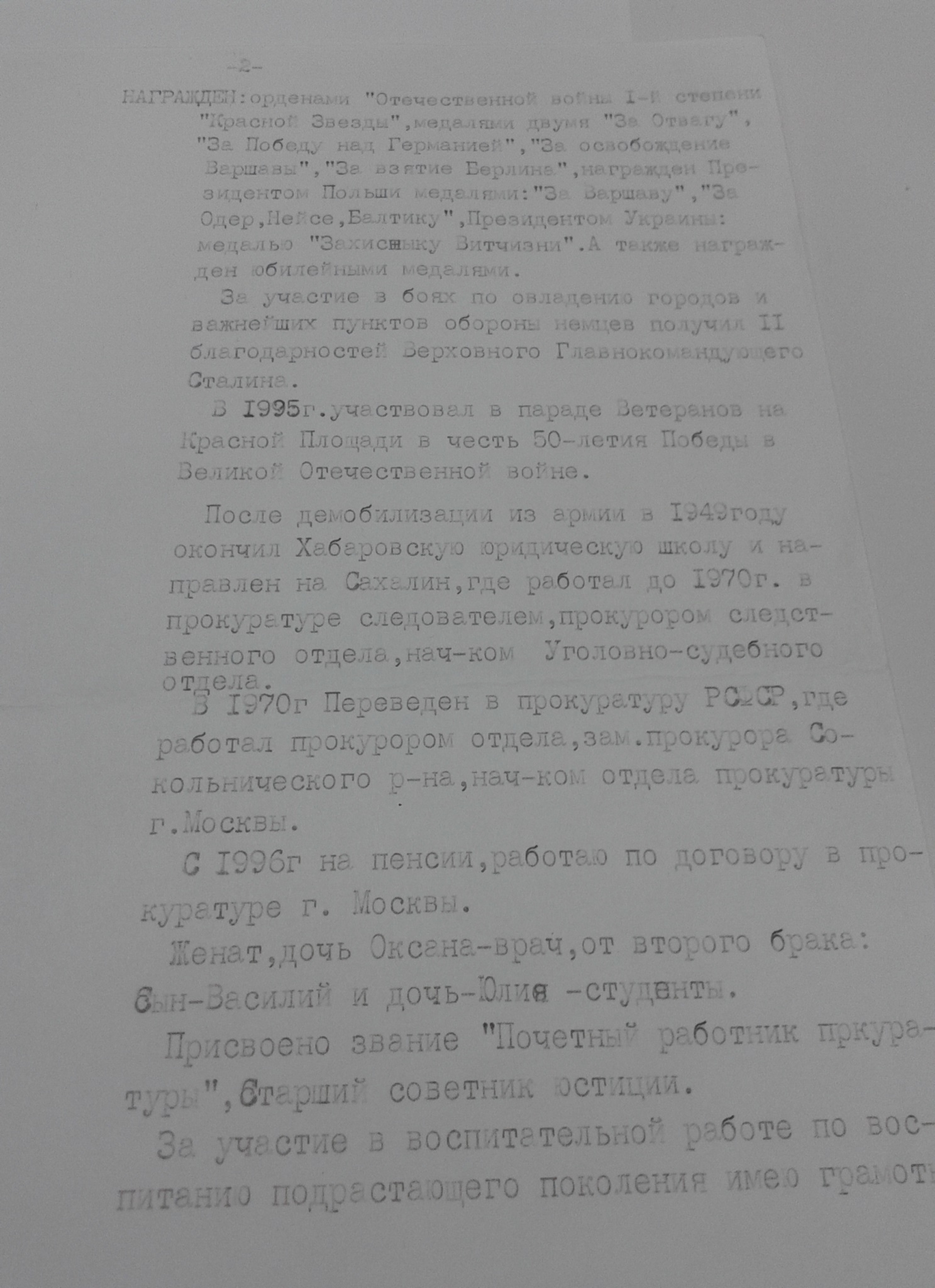 Б
И
О
Г
Р
А
Ф
И
Я
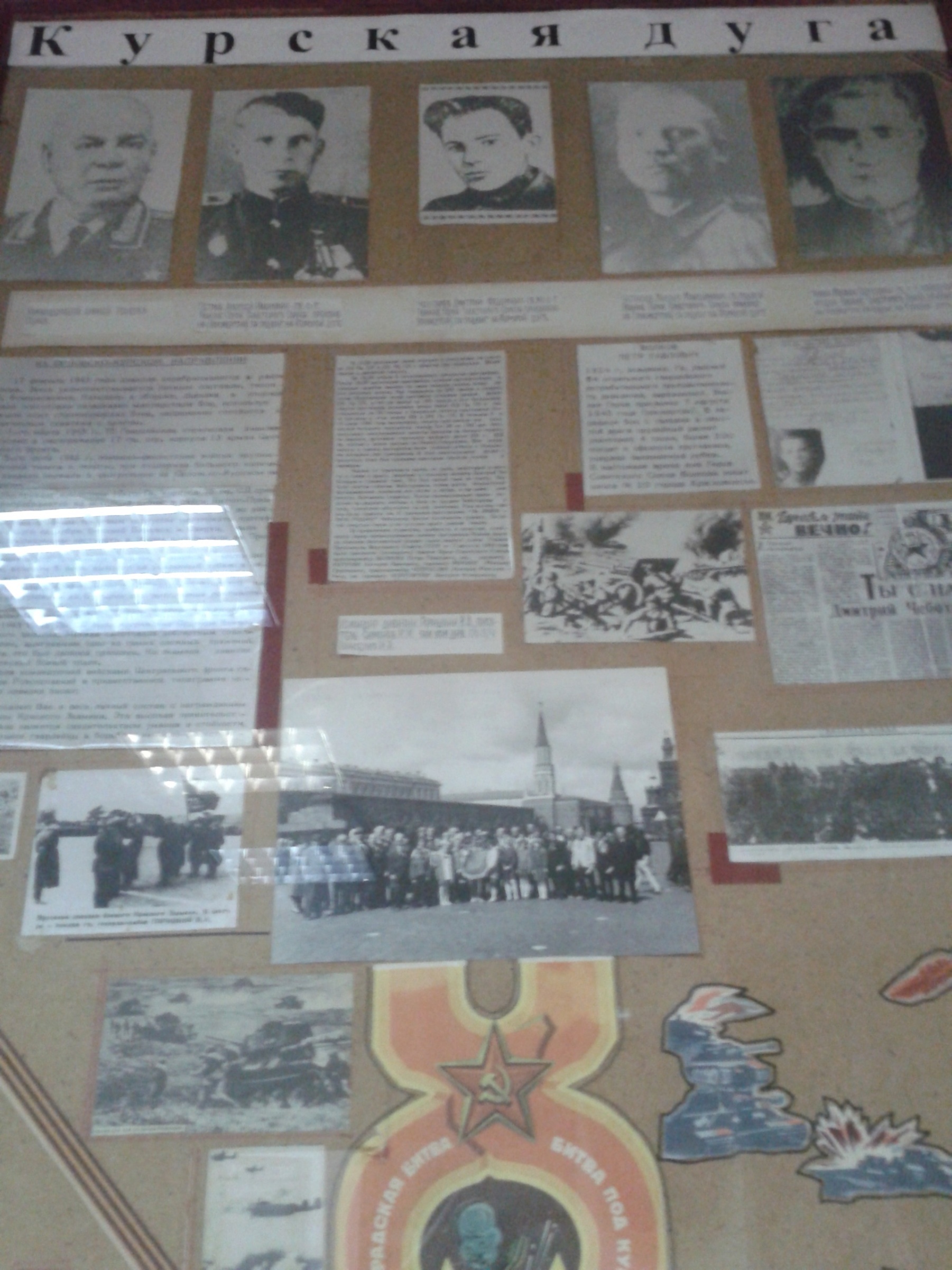 Поныри
Здесь русский человек стоял,
Советский человек
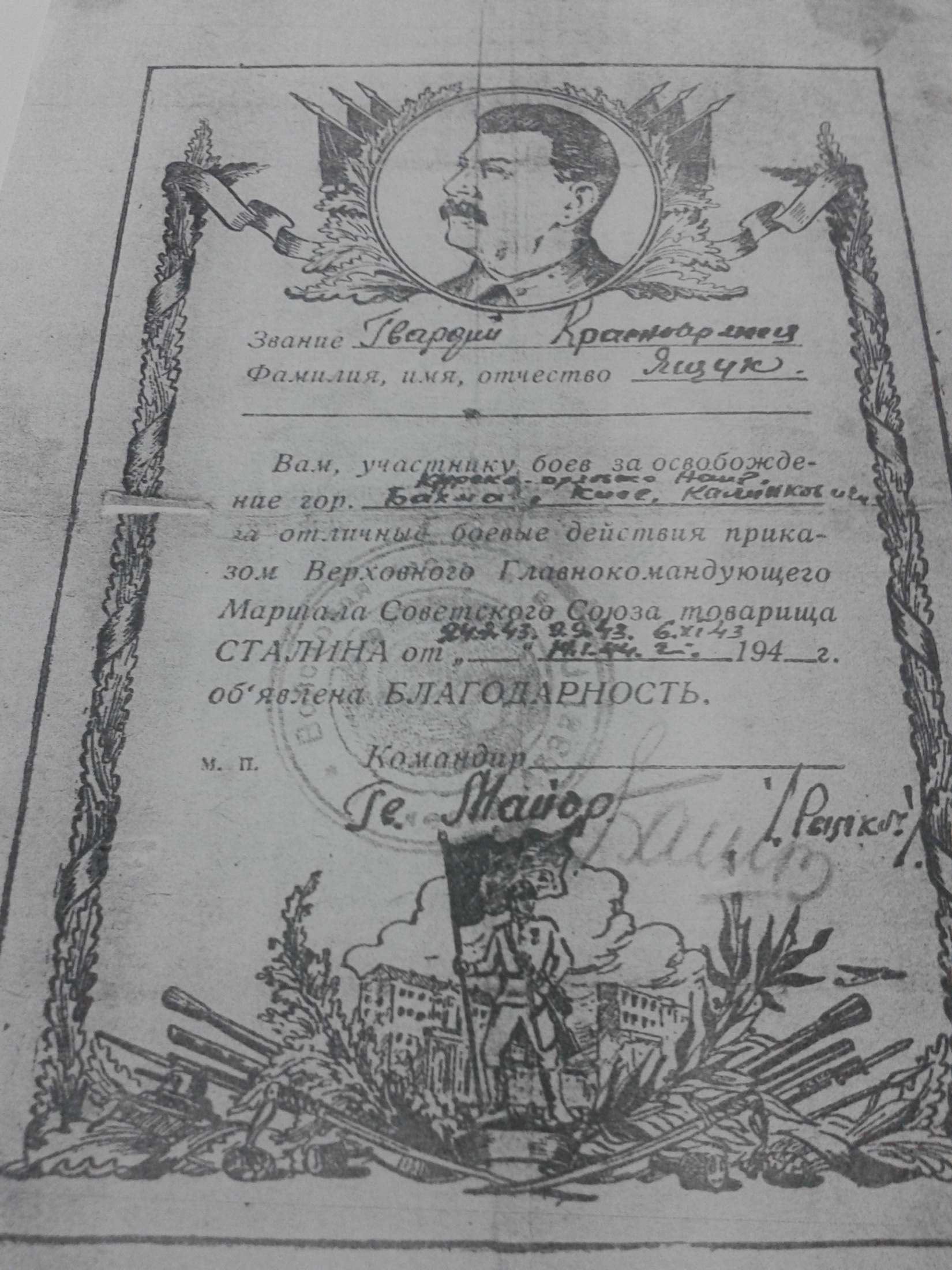 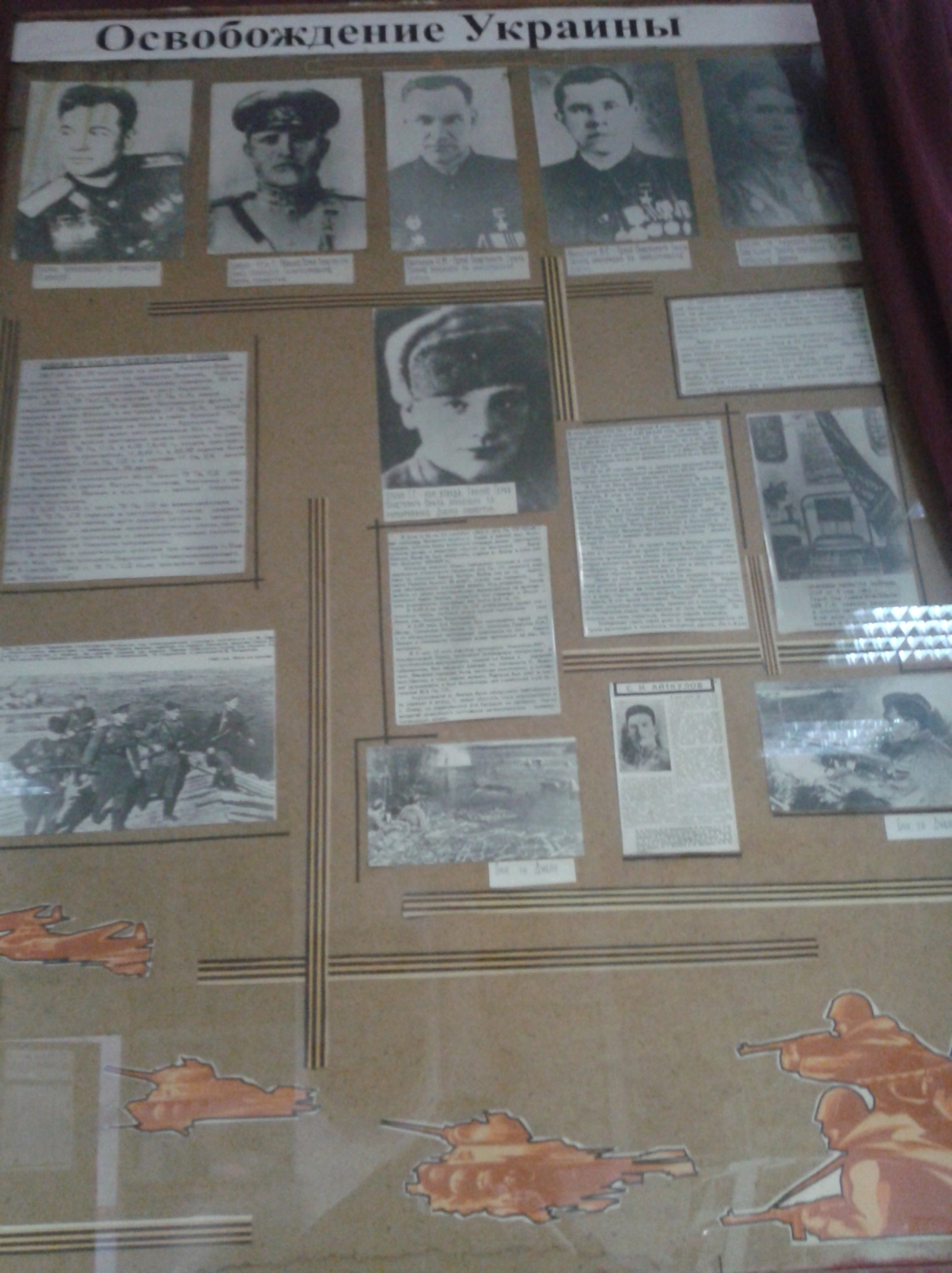 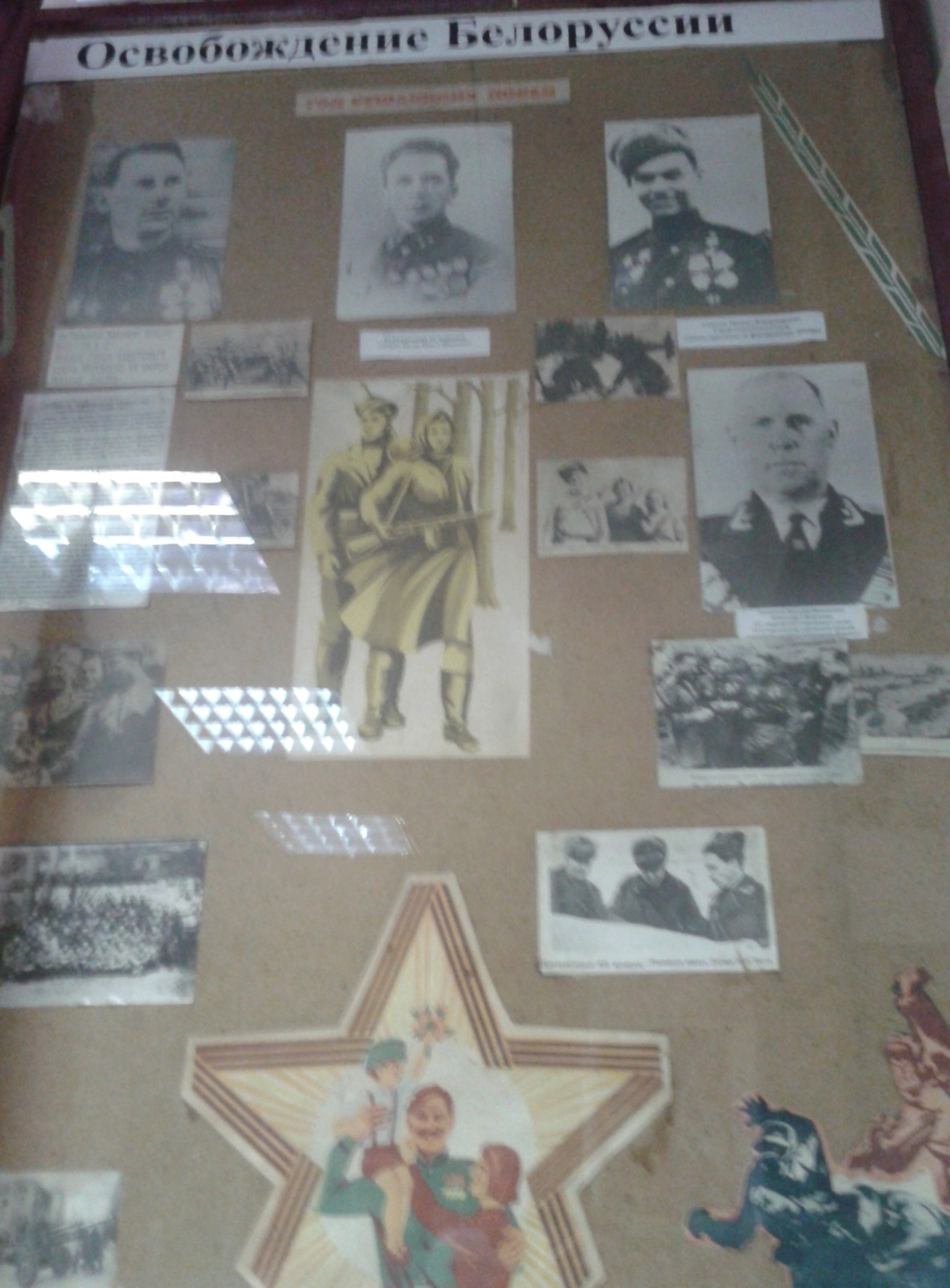 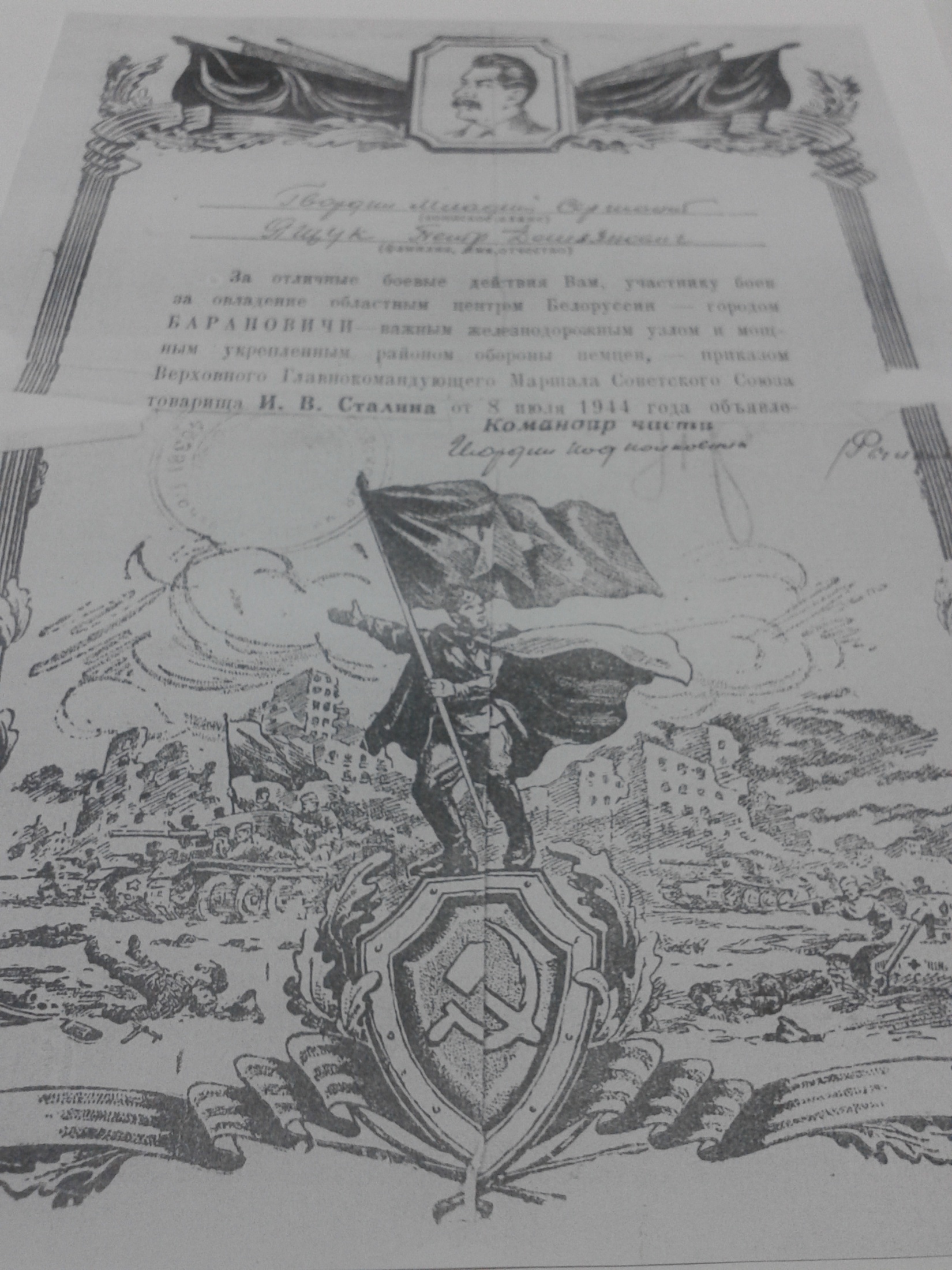 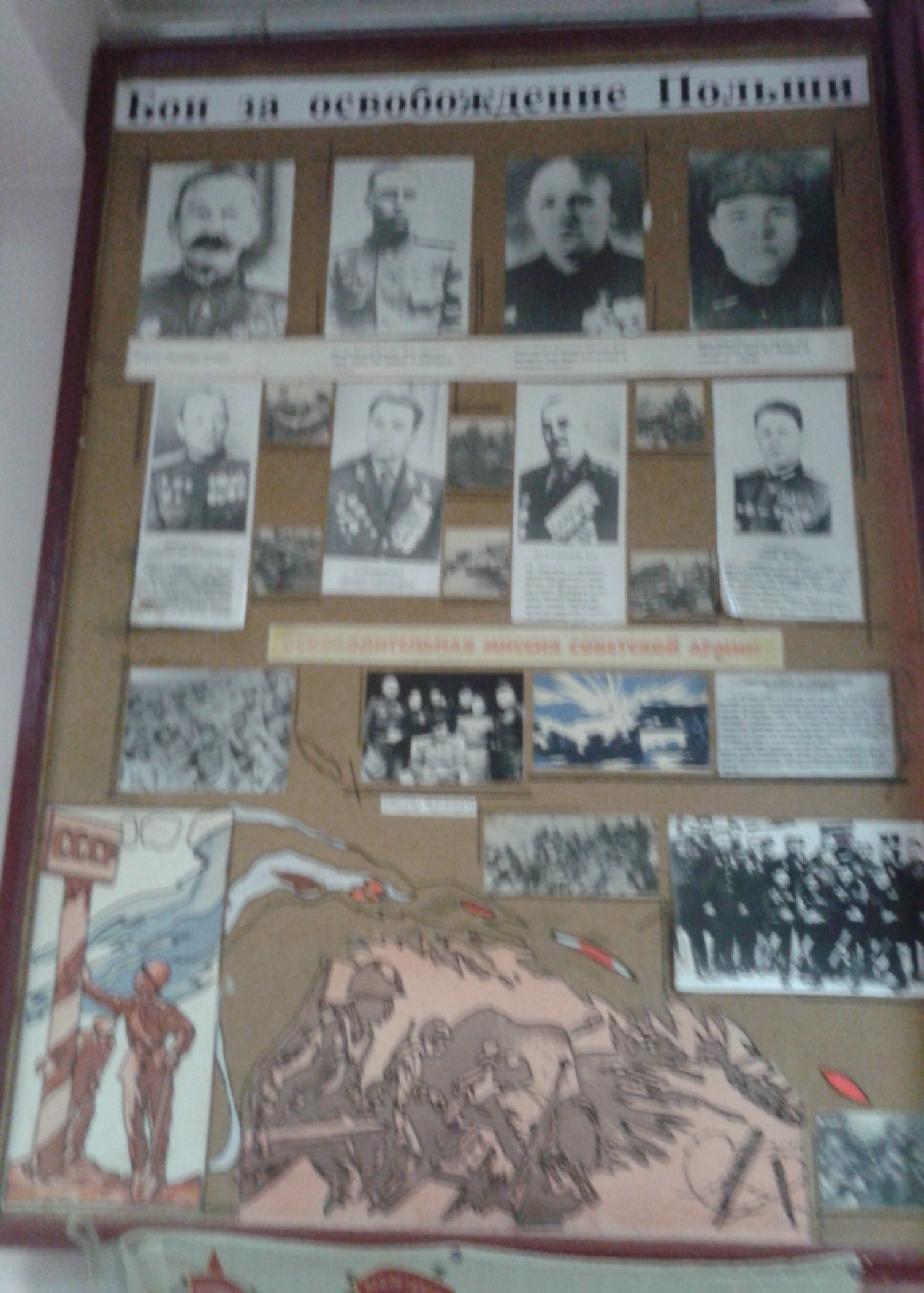 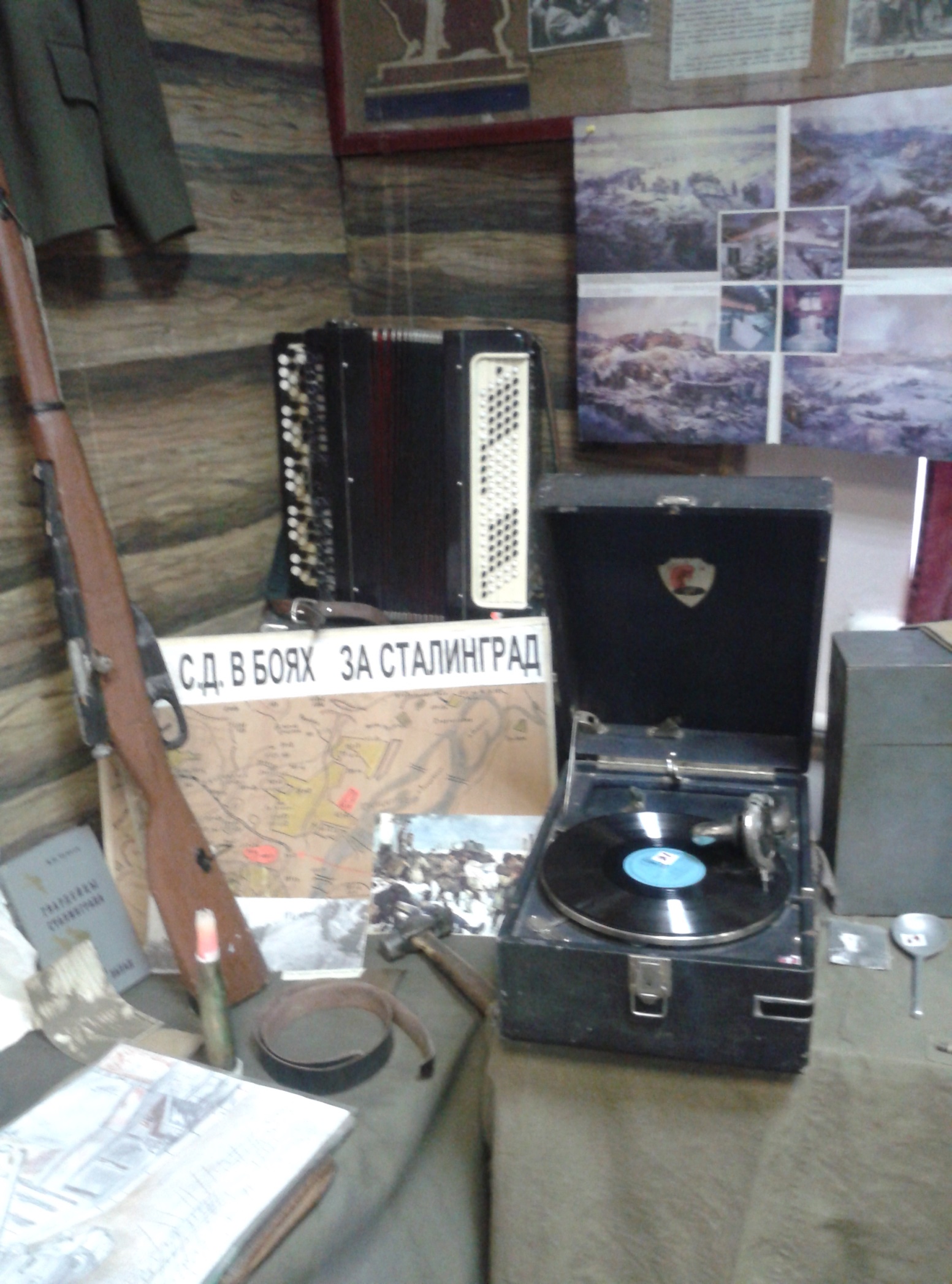 Необычный эпизод
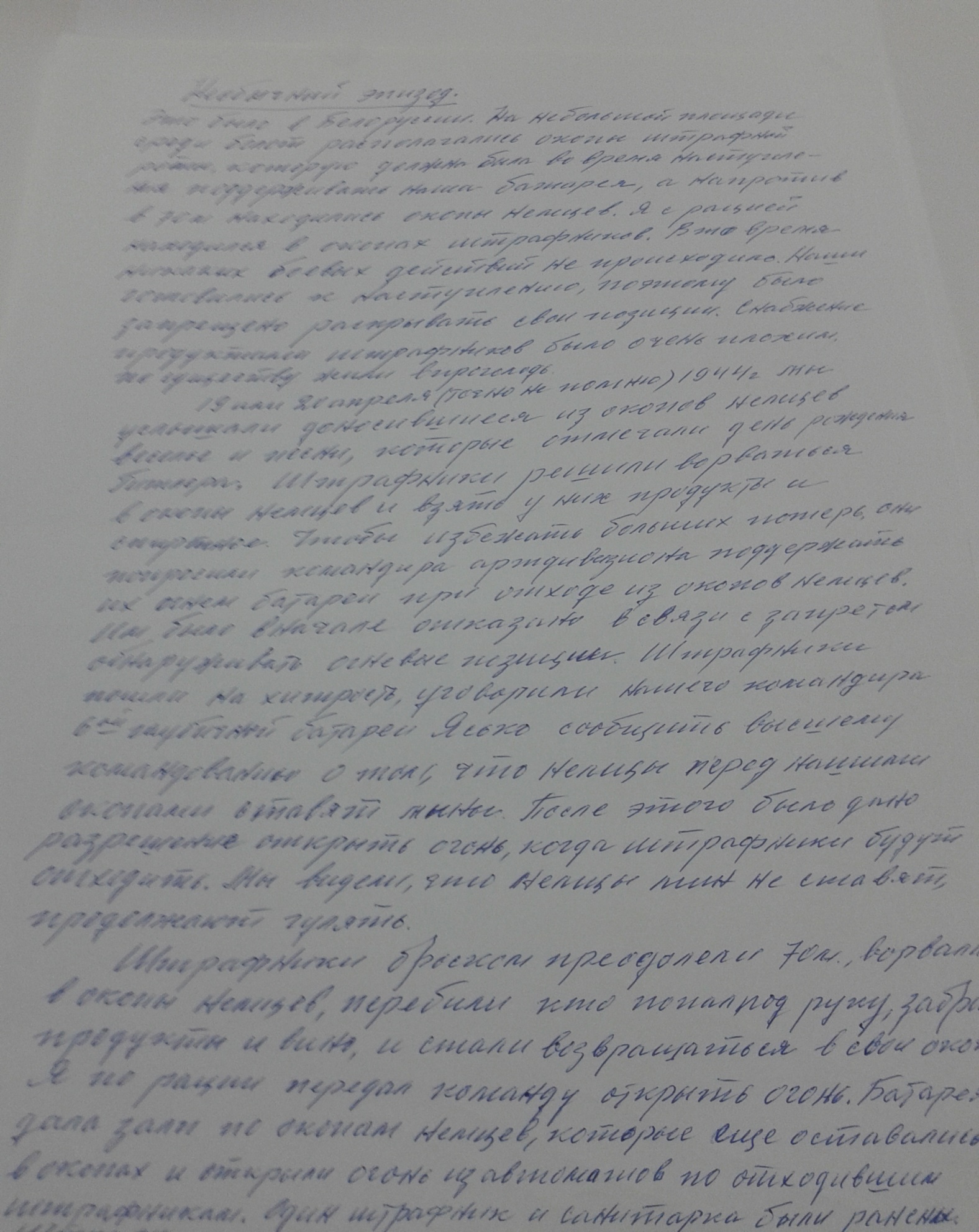 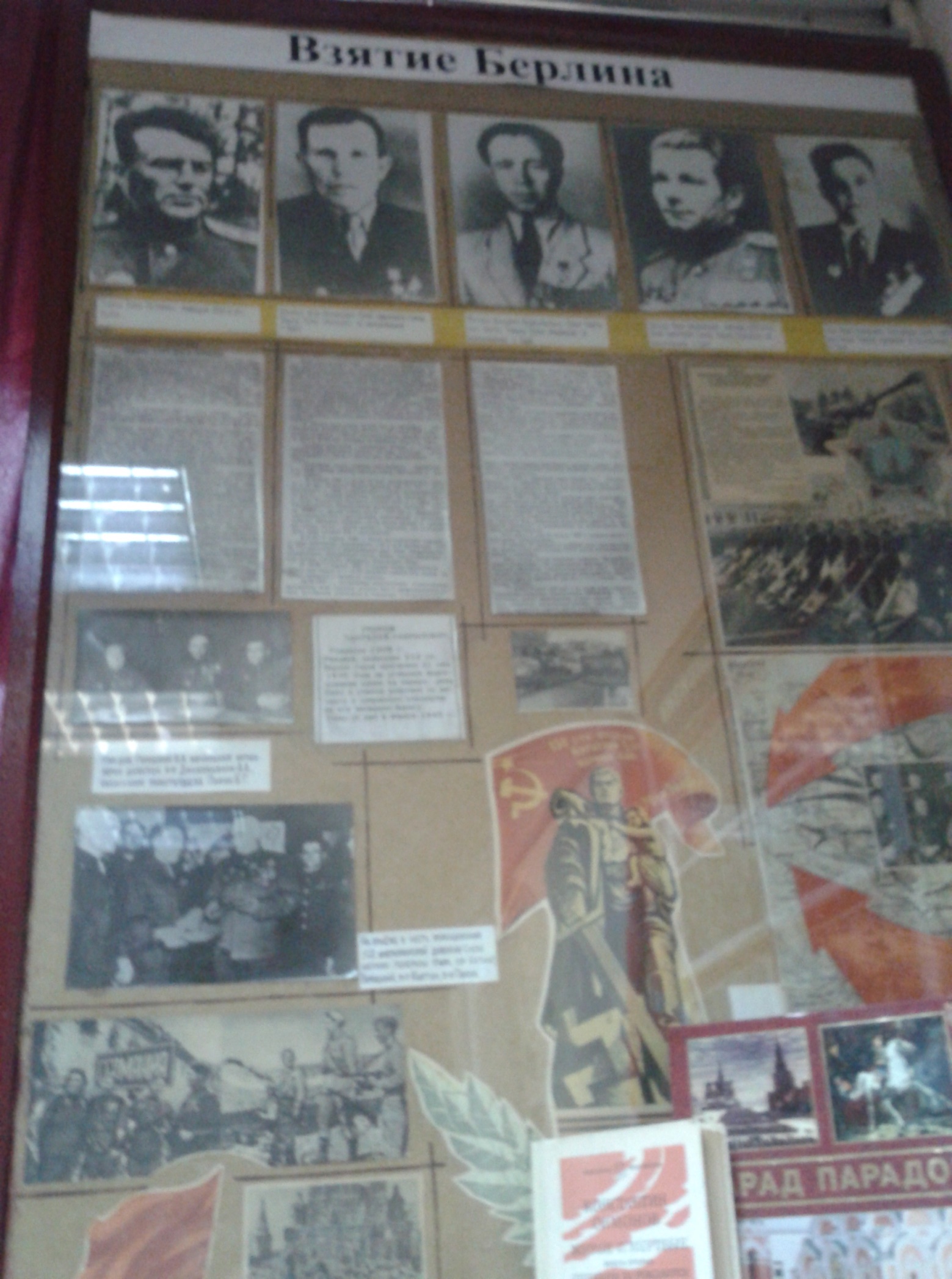 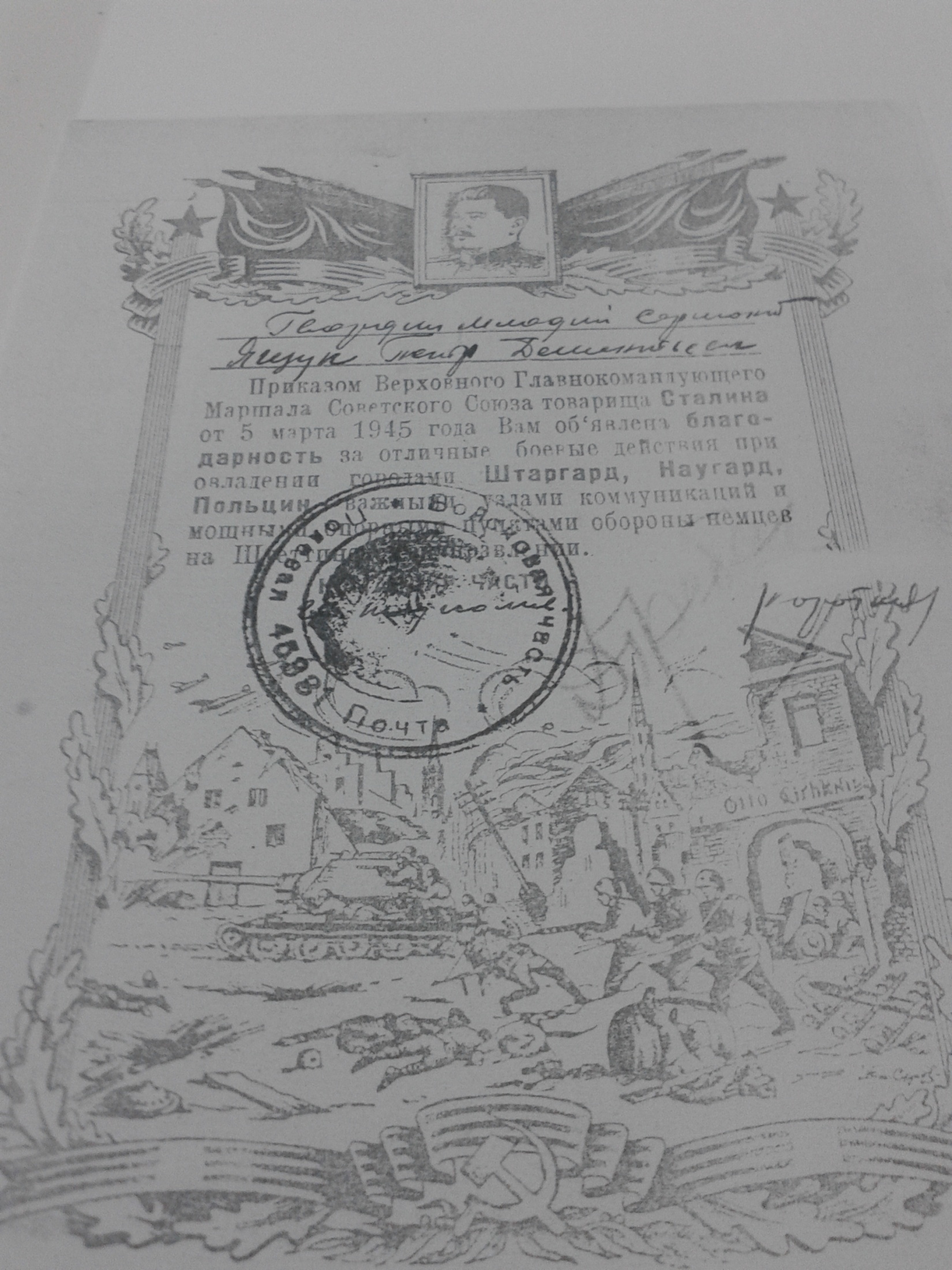 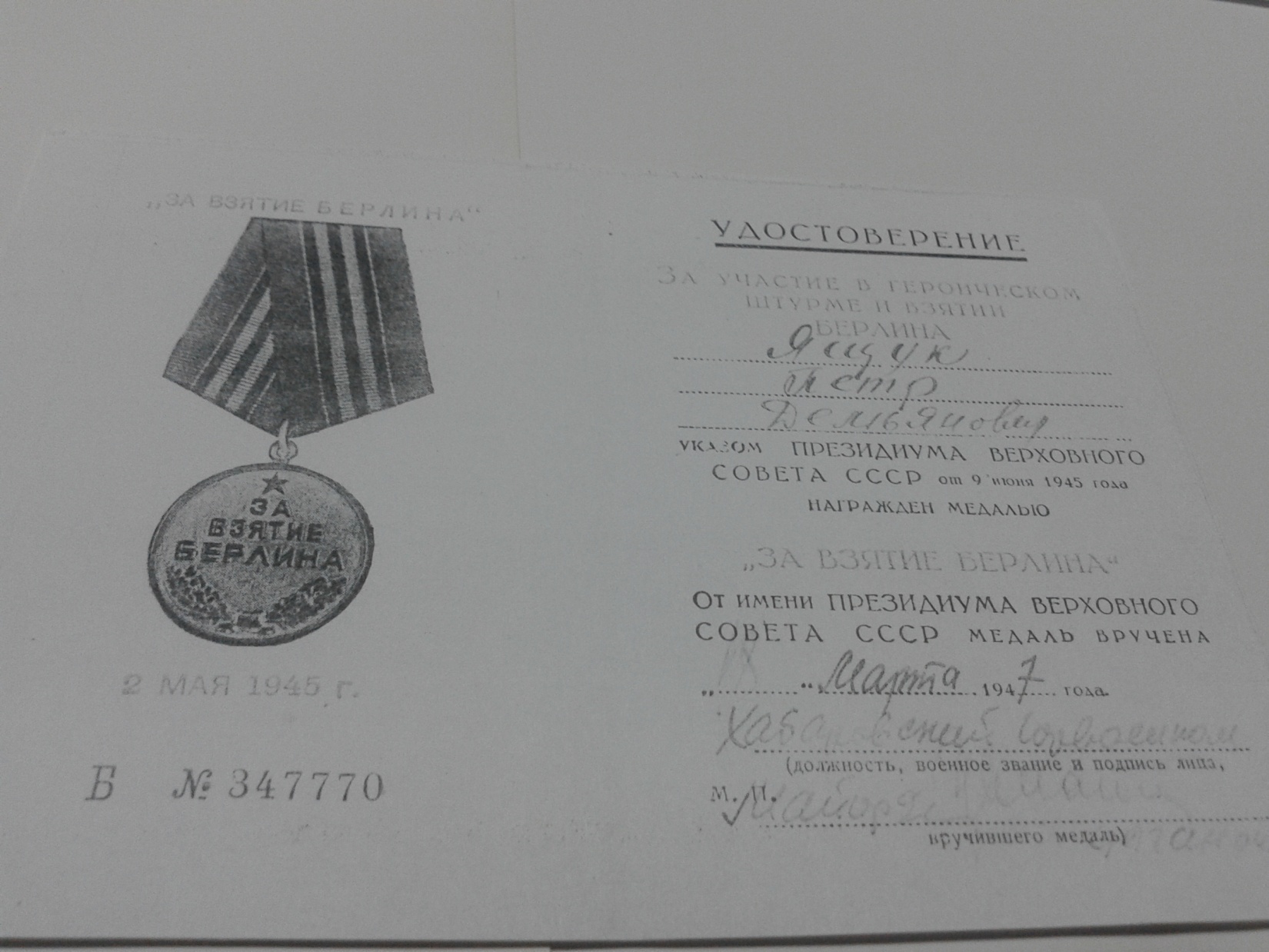 Я снова в памяти найду
	Полоску розовой зари
	И эту станцию в саду 
	С названьем странным - Поныри
…..Но я поклялся победитьРазбить врага любой ценой.Так страстно мне хотелось жить, Что смерть не справилась со мной.
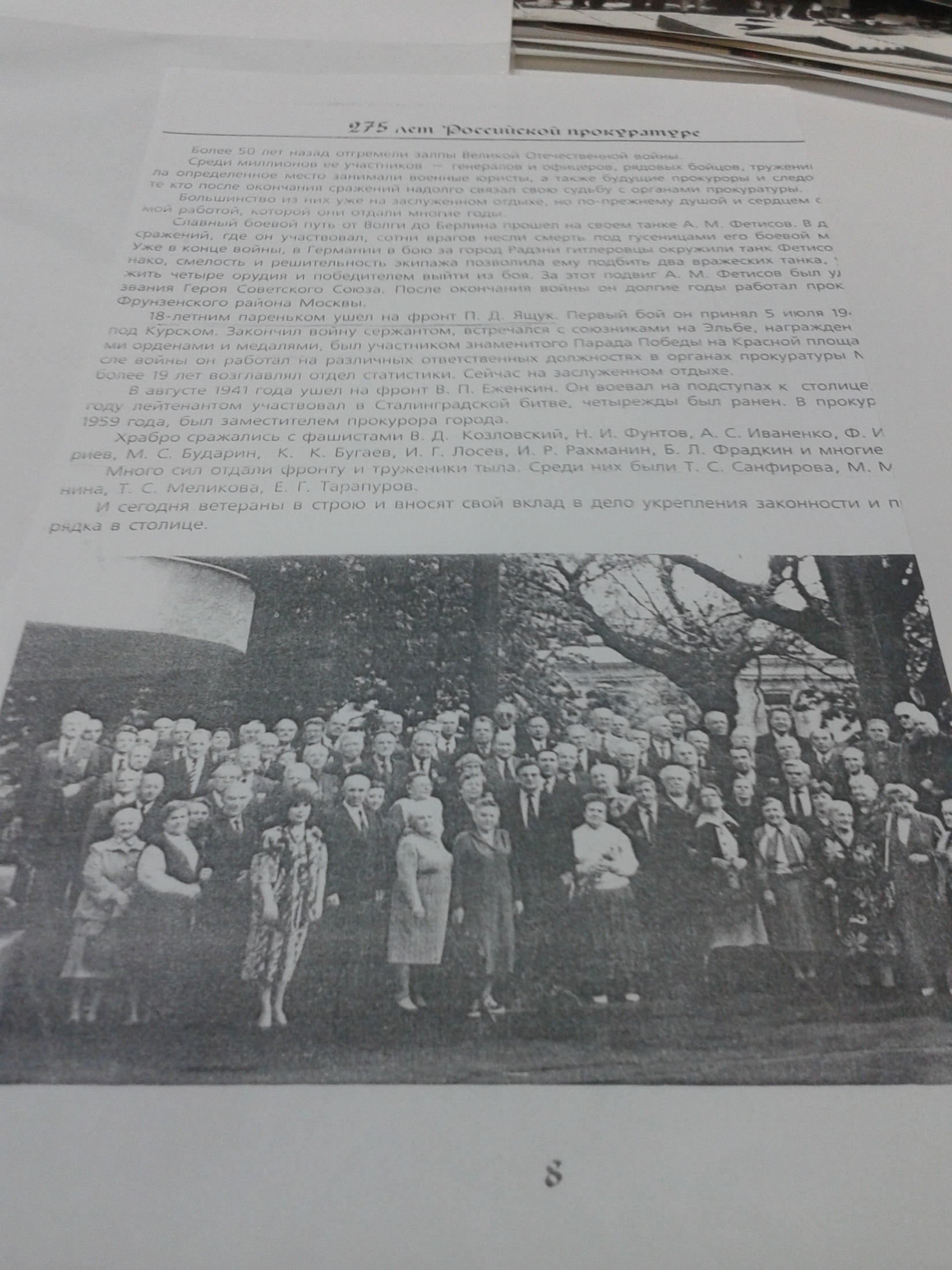 И сегодня ветераны в строю…
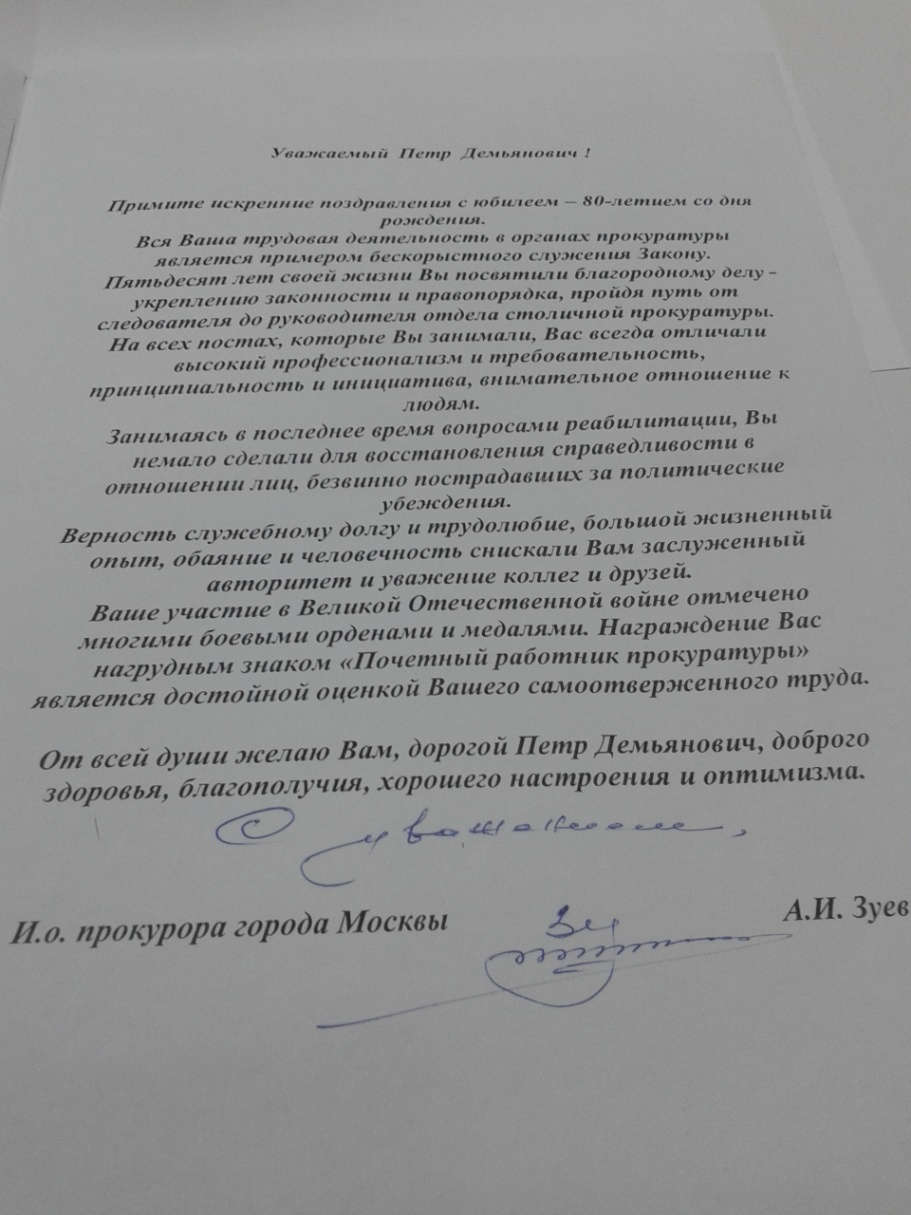 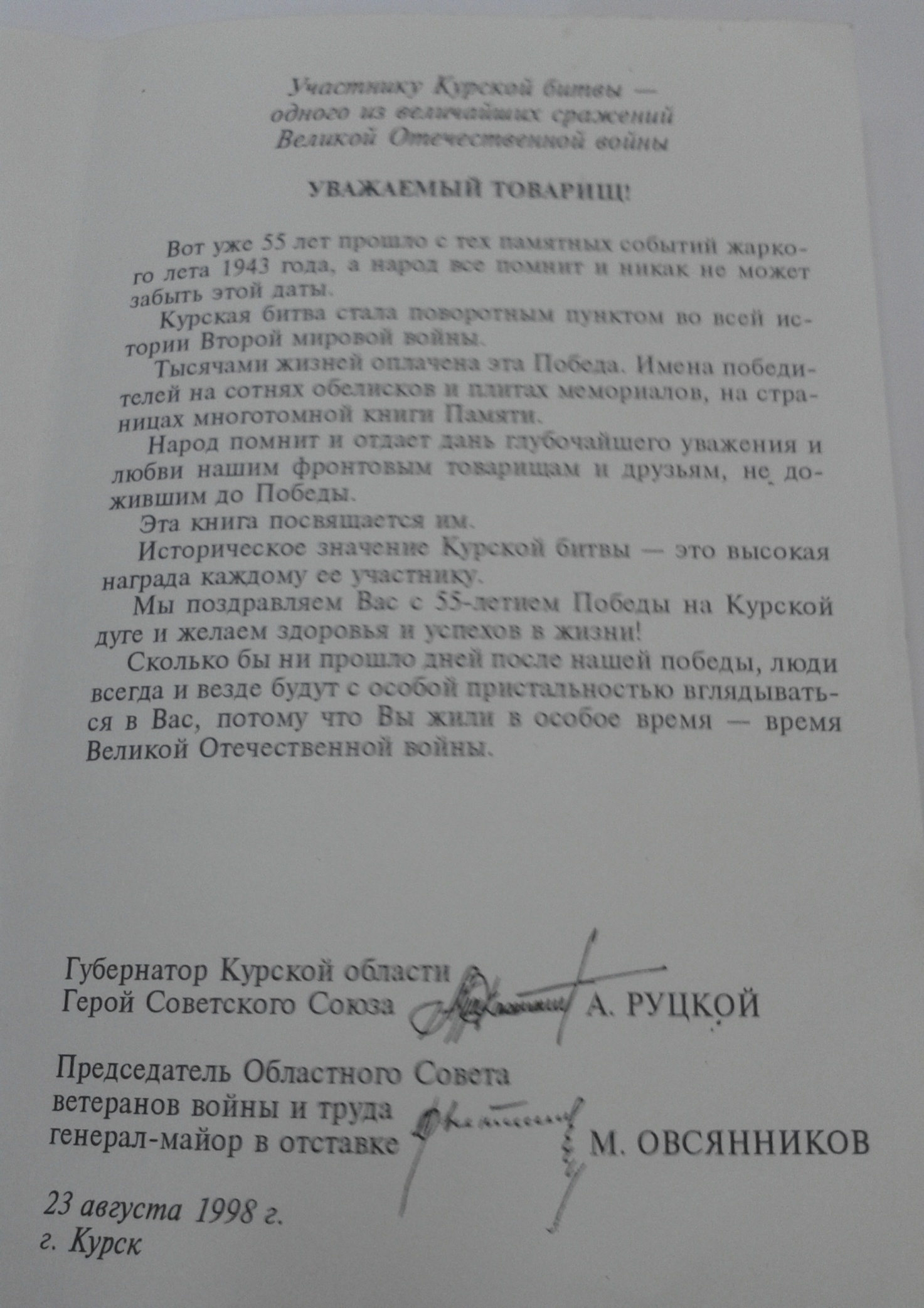 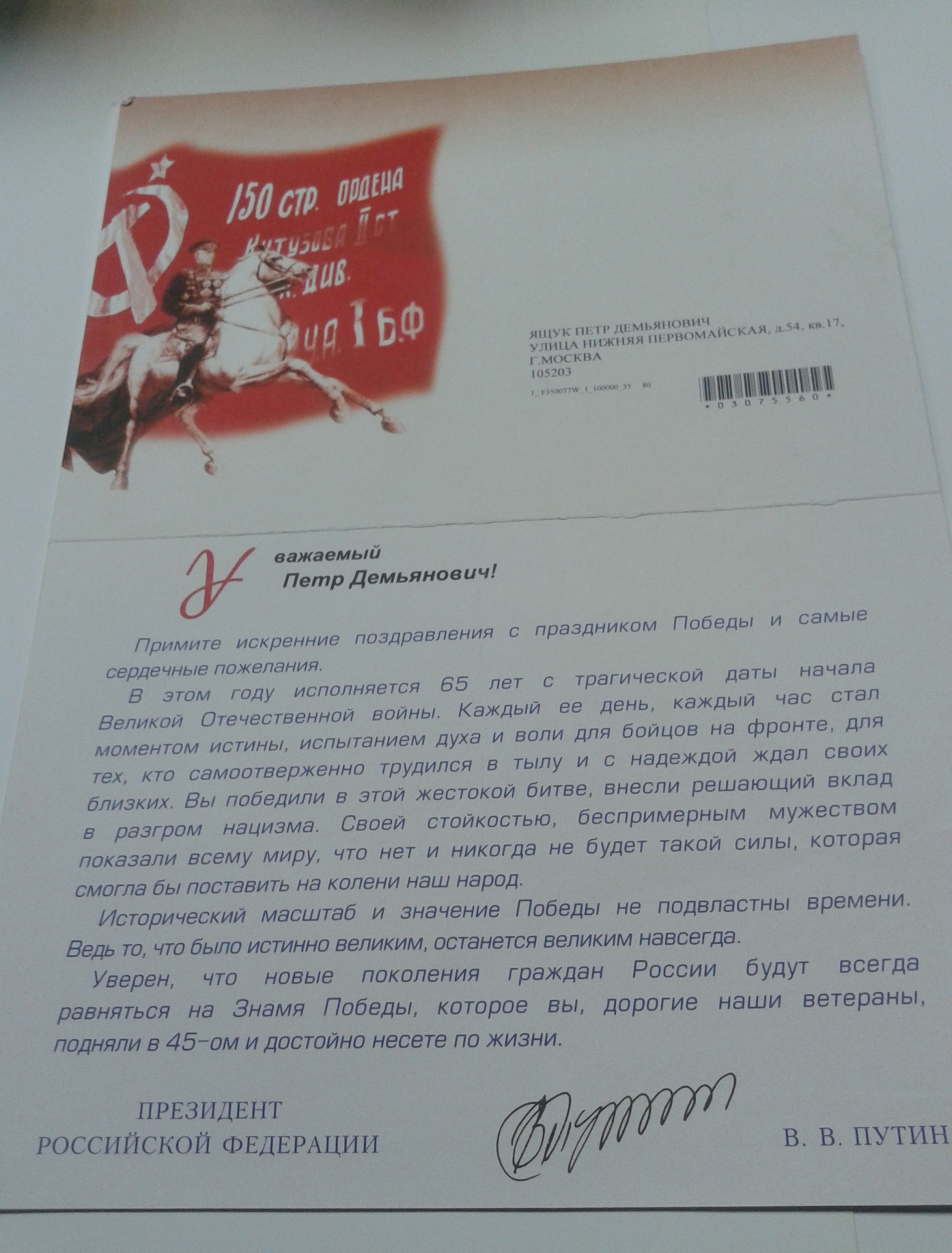 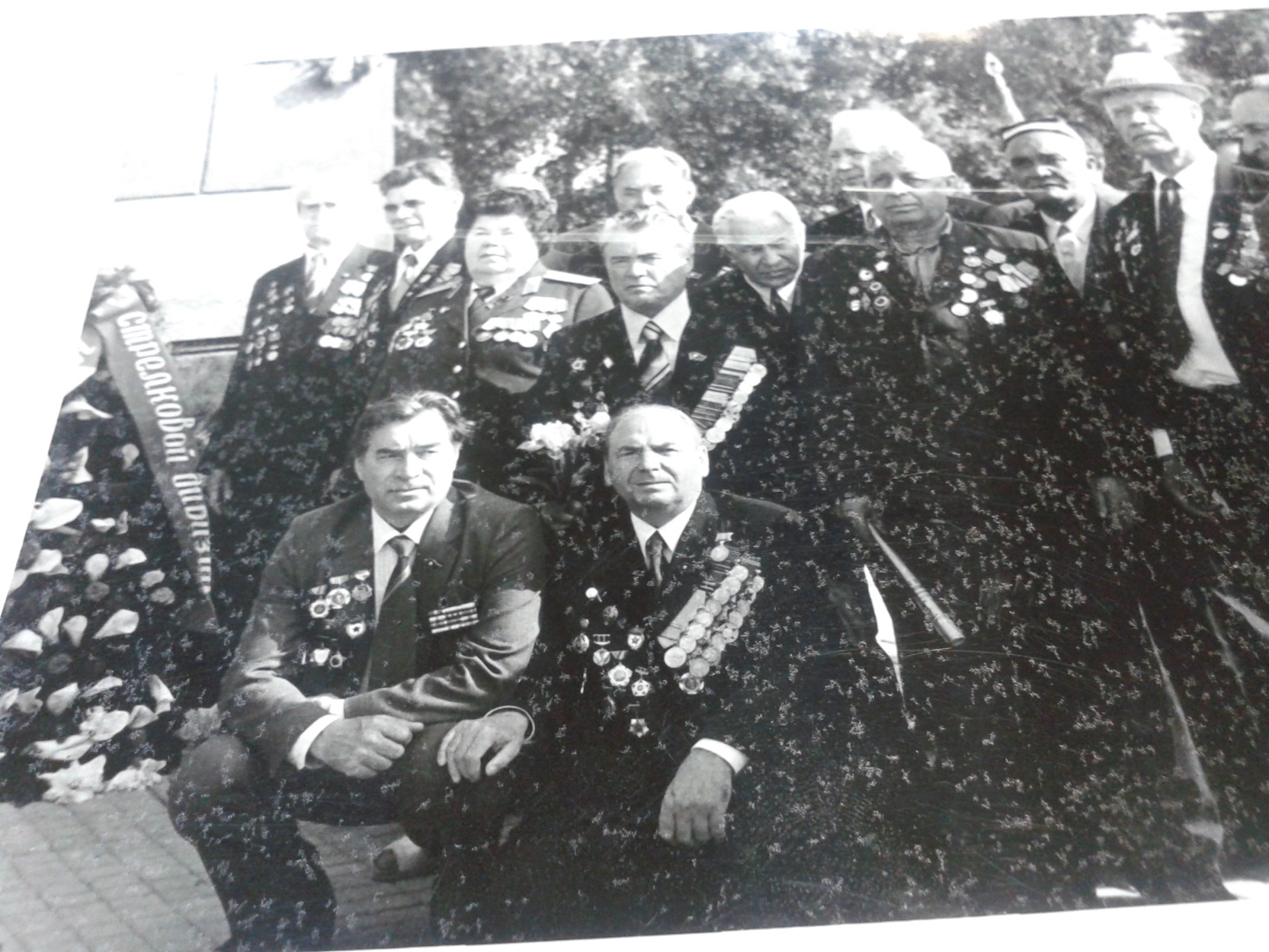 ВЕТЕРАНЫ
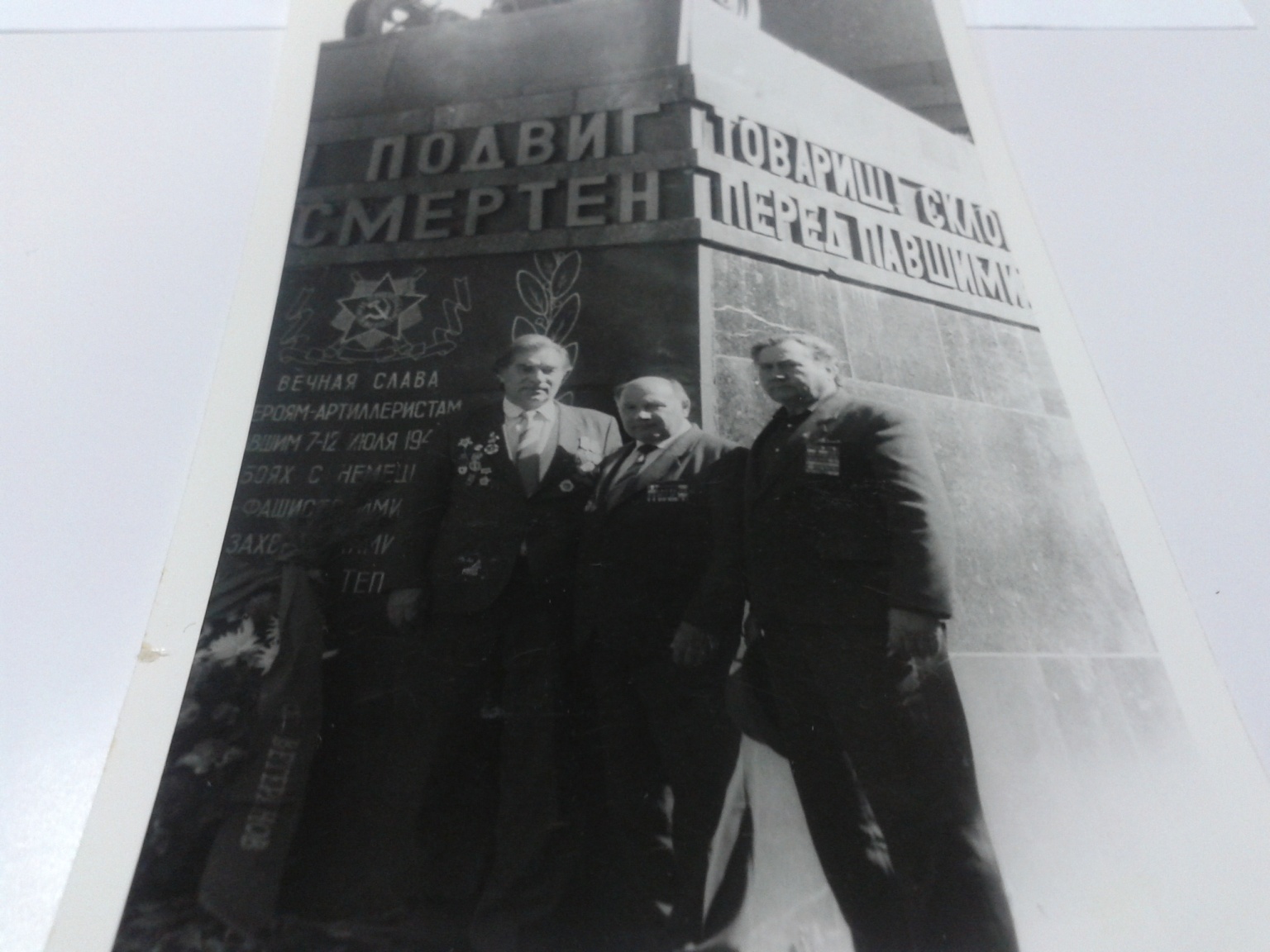 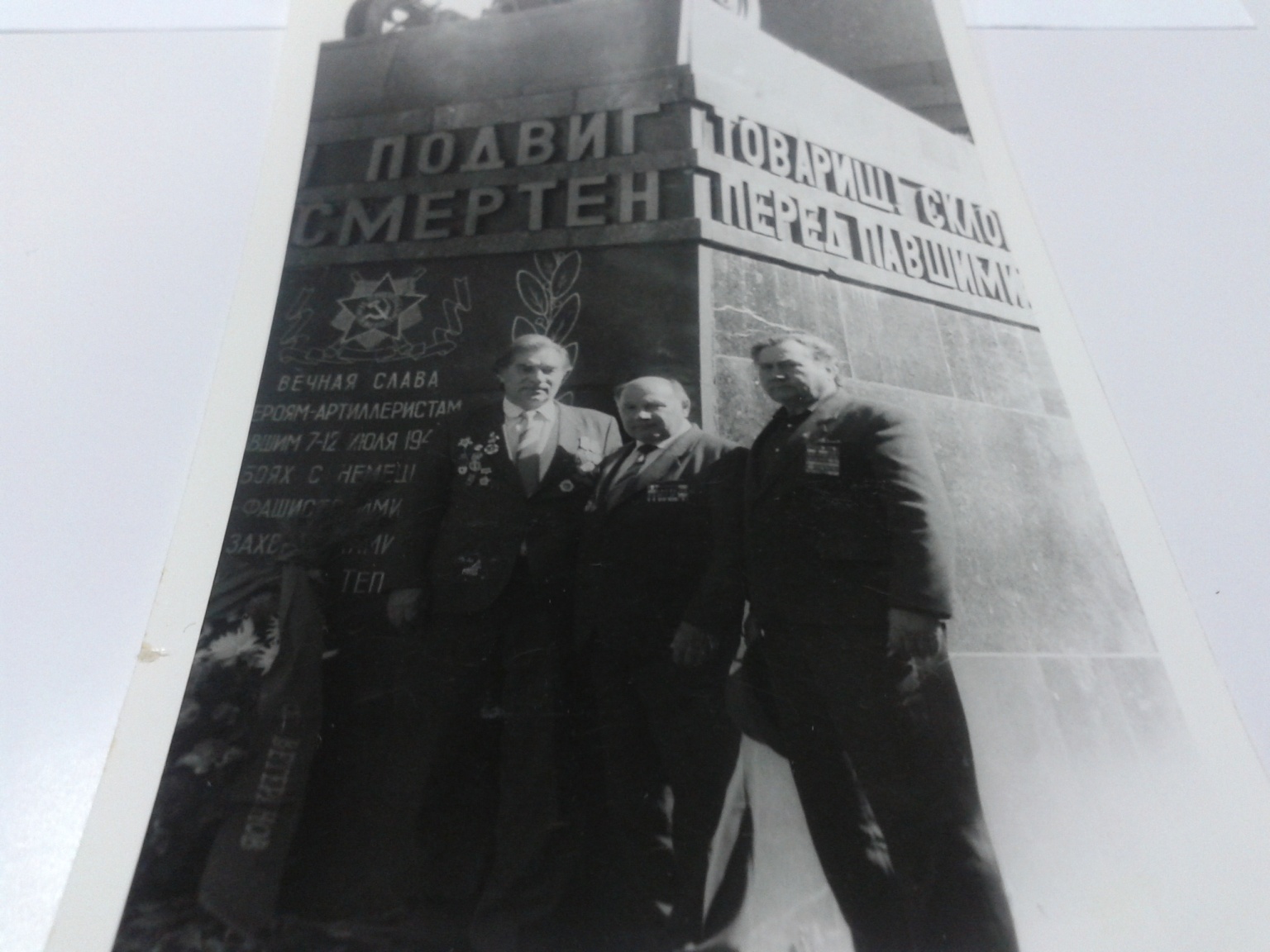 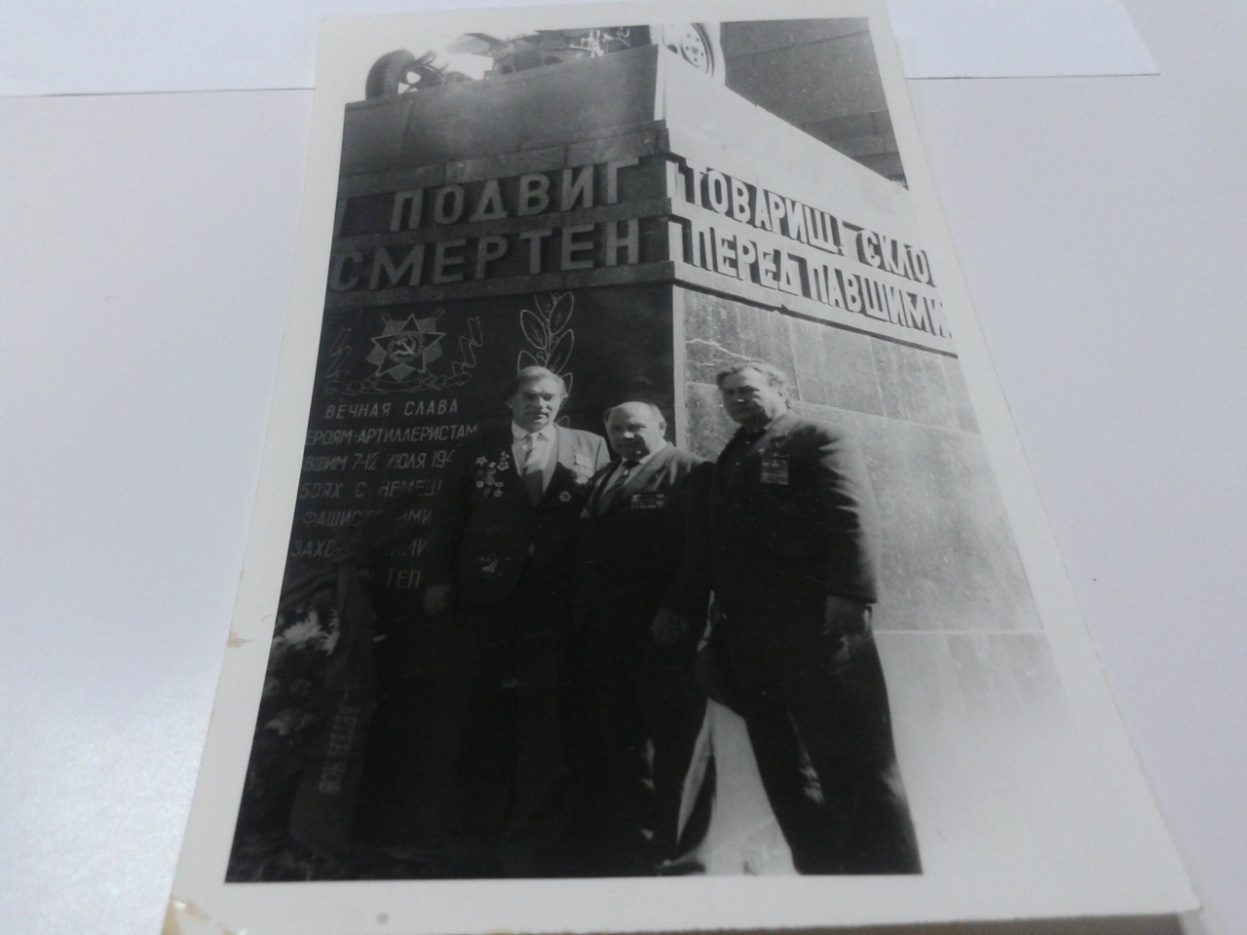 Не позабудем мы
Не позабудем мы,
	как шли артиллеристы
Под залпами врагов,
	под ливнями свинца....
Над нами реял стяг, 
	нетронутый и чистый, 
Как совесть
	каждого советского бойца
Его мы сберегли
	как самое святое
И сокровенное, 
	что в сердце есть у нас.
Его мы пронесли
	сквозь дым и пламень боя,
Поклявшись умереть,
	но выполнить приказ.
Мы шли вперед
	за честь родного края,
Оружья русского
	не посрамив в бою,
Орду врагов громя,
	орду врагов карая
В боях прославили
	мы Родину свою.
Пусть наша армия
	мужает год от года,
Свой легендарный стяг
	поднявши в высоту,
Пусть наши воины -
	защитники народа -
У всех границ стоят 
на боевом посту!
(Осип Колычев)
Вечная память ГЕРОЯМ – АРТИЛЛЕРИСТАМ!
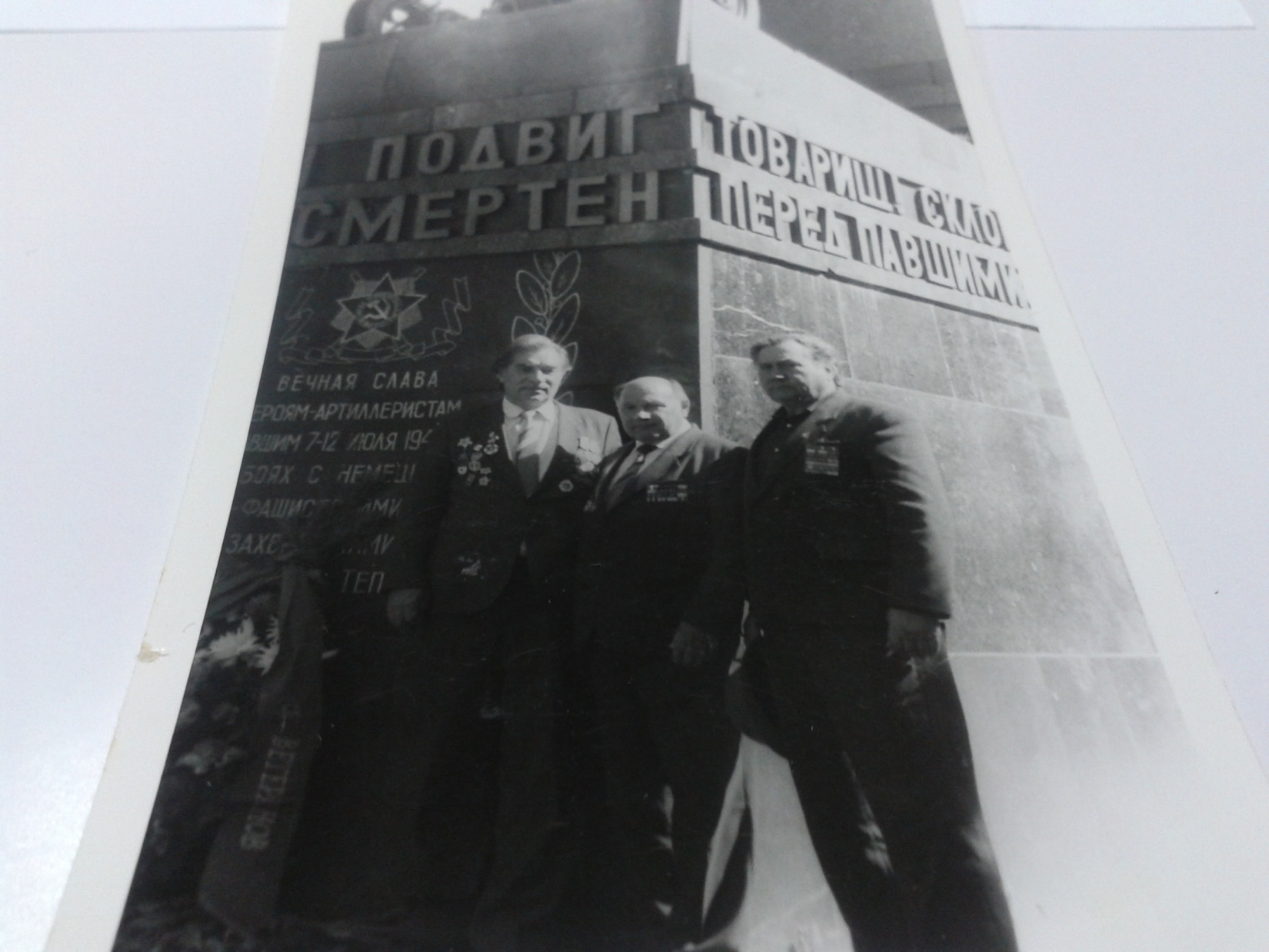 Уважаемый Петр Демьянович!
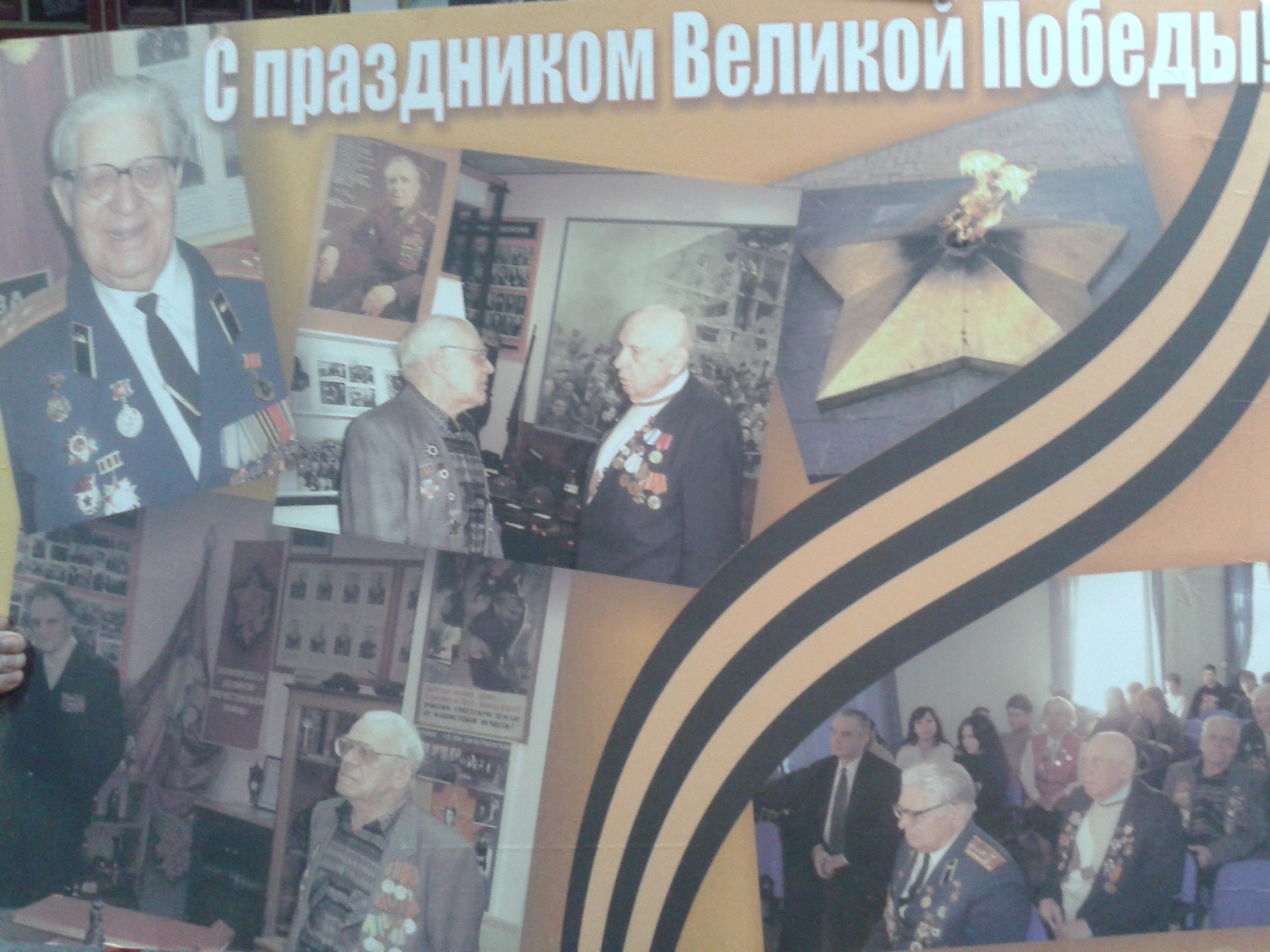